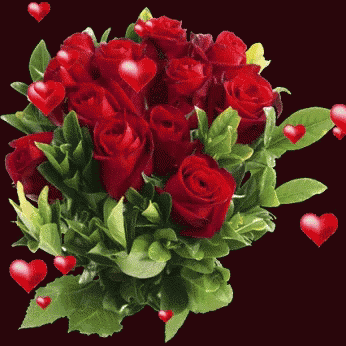 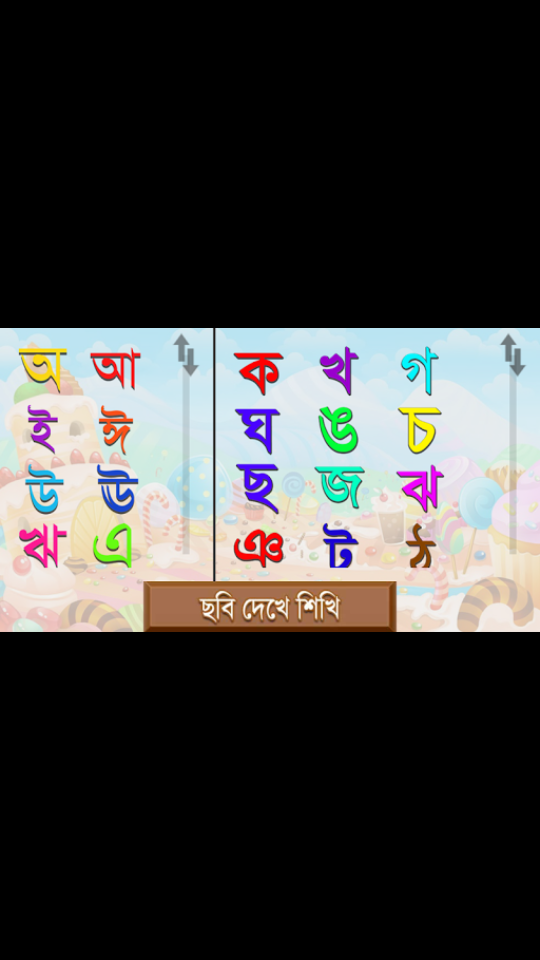 স্বাগতম
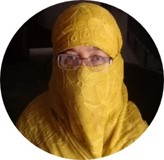 পরিচিতি
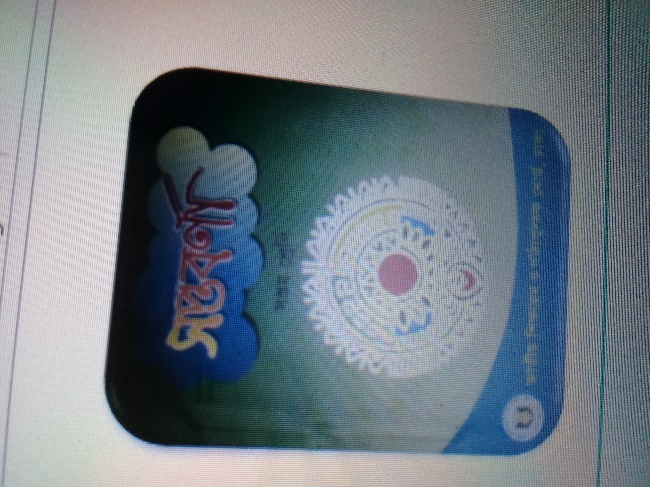 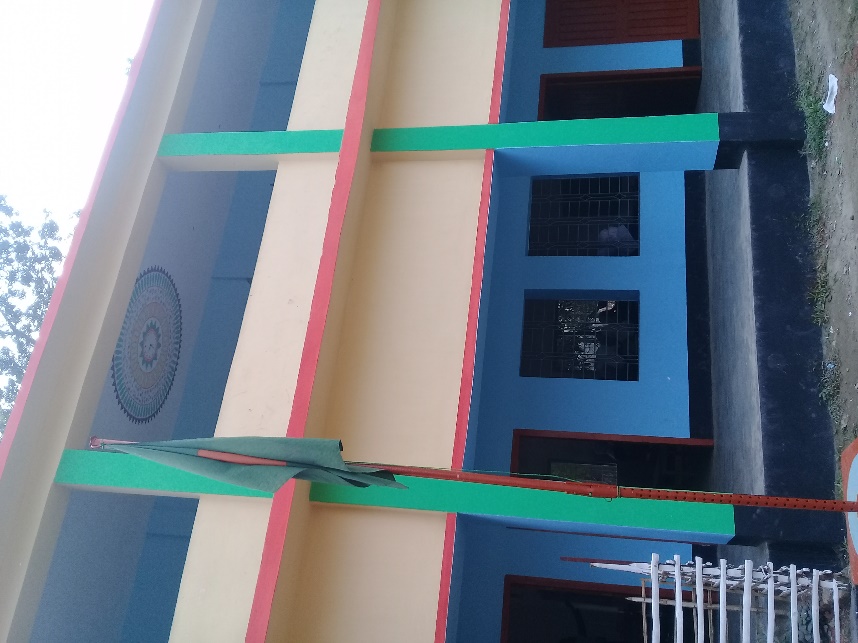 শাহিনা আফরোজ
শ্রেনী-৭ম
সহকারি শিক্ষক
বিষয়-বাংলা
কবিতা-এ অক্ষরে
সময়-৪০ মিনিট
বানিয়ারগাতি মহিলা মডেল দাখিল মাদ্রাসা।স
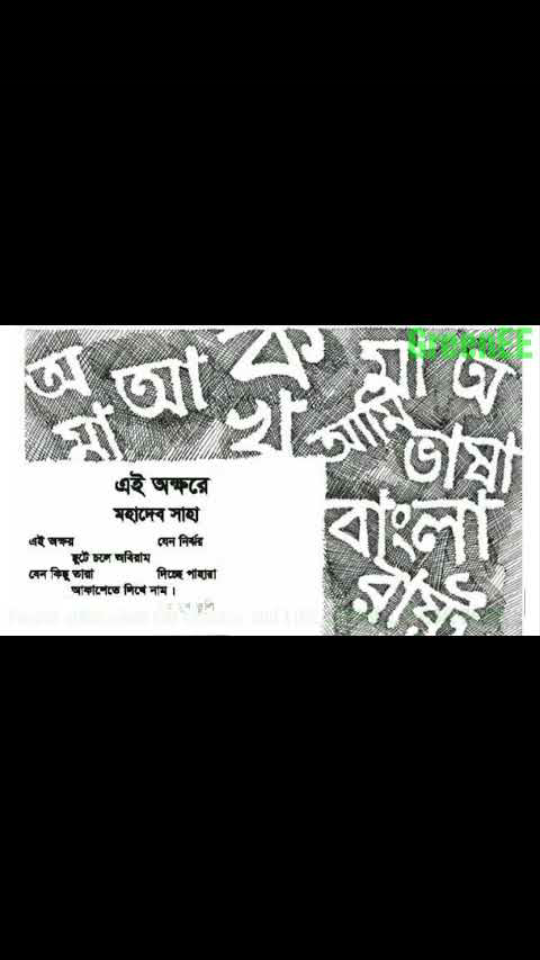 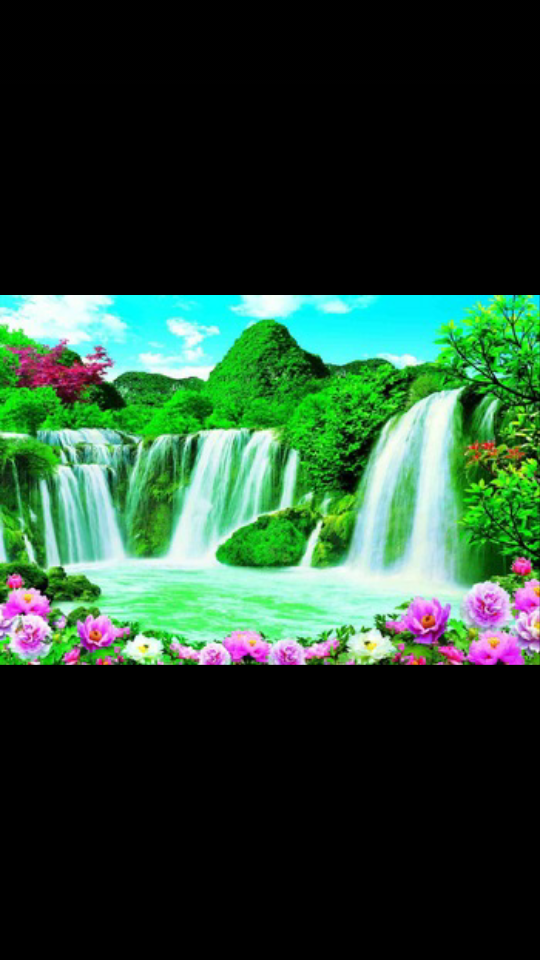 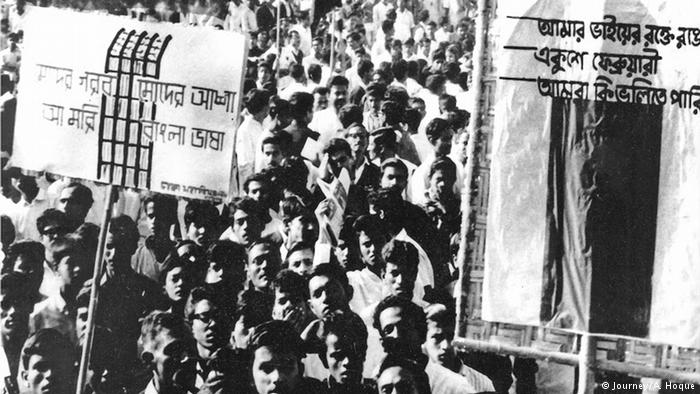 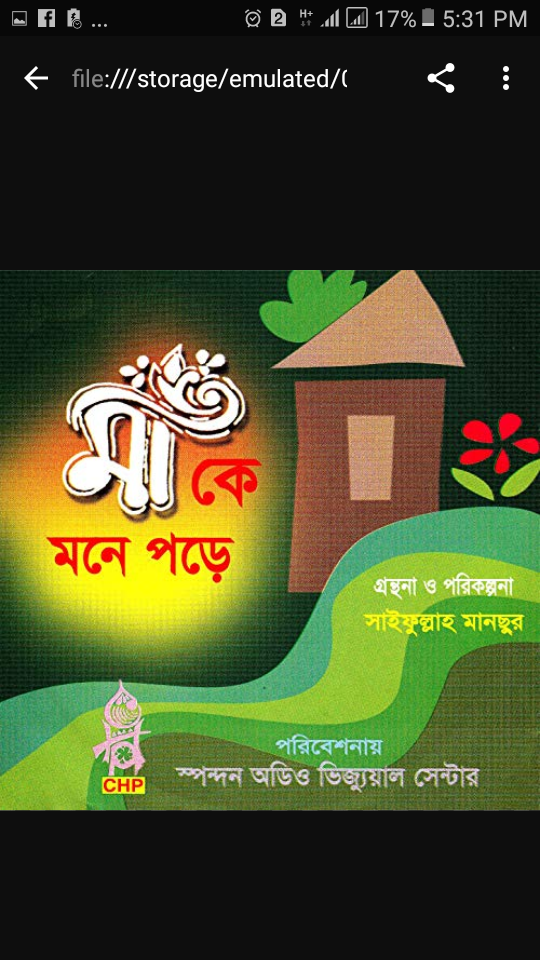 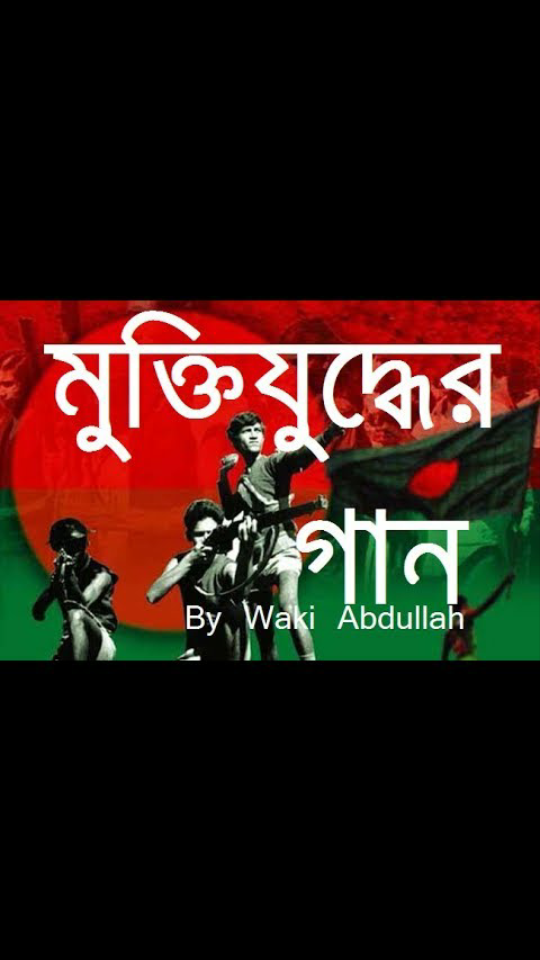 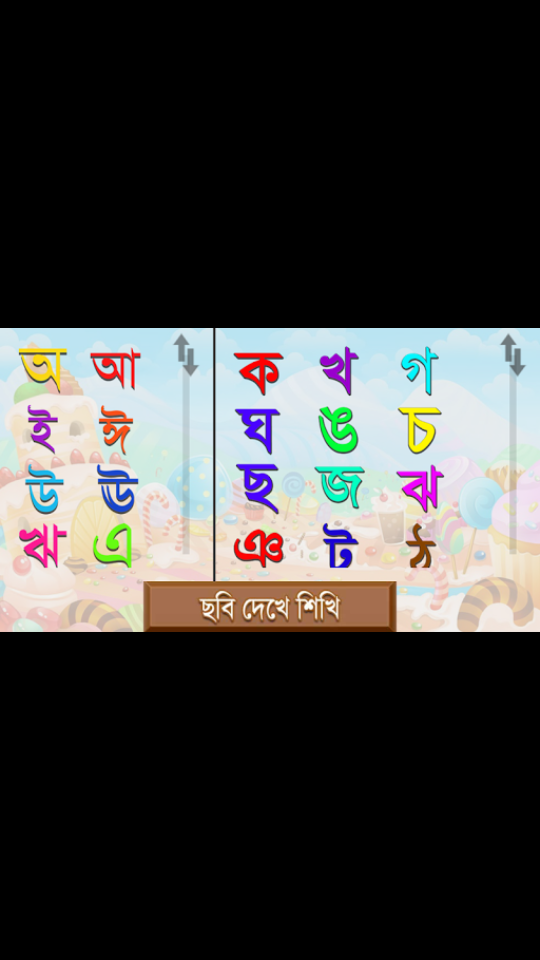 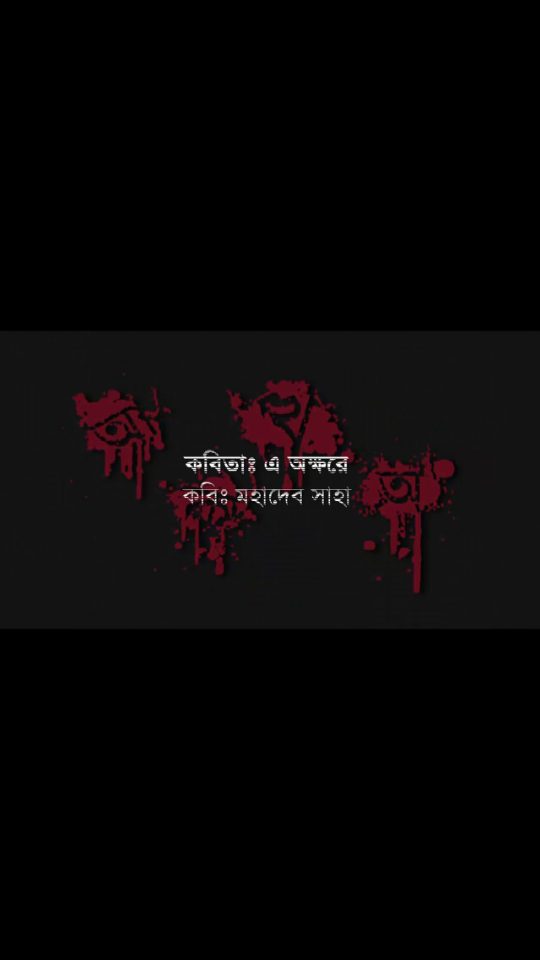 এই অক্ষরে
মহাদেব সাহা
শিখন ফল
এই পাঠে শিক্ষার্থিরাঃ-
কবি আহসান হাবিব এর সংক্ষিপ্ত পরিচয়  বলতে পারবে।
নতুন  শব্দের অর্থ  জেনে বাক্য  প্রয়োগ করতে পারবে।
এ অক্ষরে কবিতা শুদ্ধ উচ্চারনে আবৃত্তি করতে পারবে।
কবি পরিচিতি
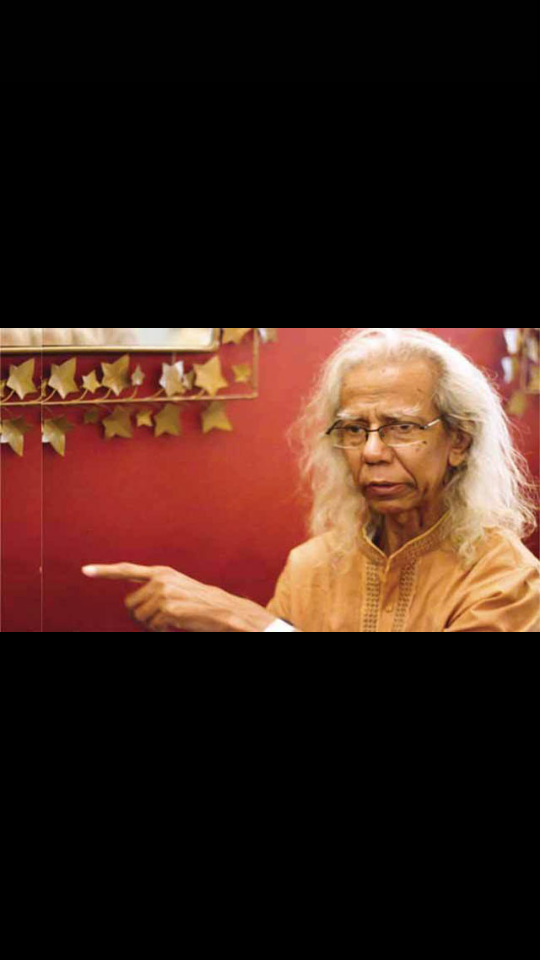 জম্ম- ১৯৪৪খৃষ্টাব্দে
উল্লেখযোগ্য গ্রন্থ-টাপুর টুপুর মেঘের দুপুর,ছবি আকা পাখির পাখা,সরষে ফুলের নদী ইত্যাদি।
একক কাজ
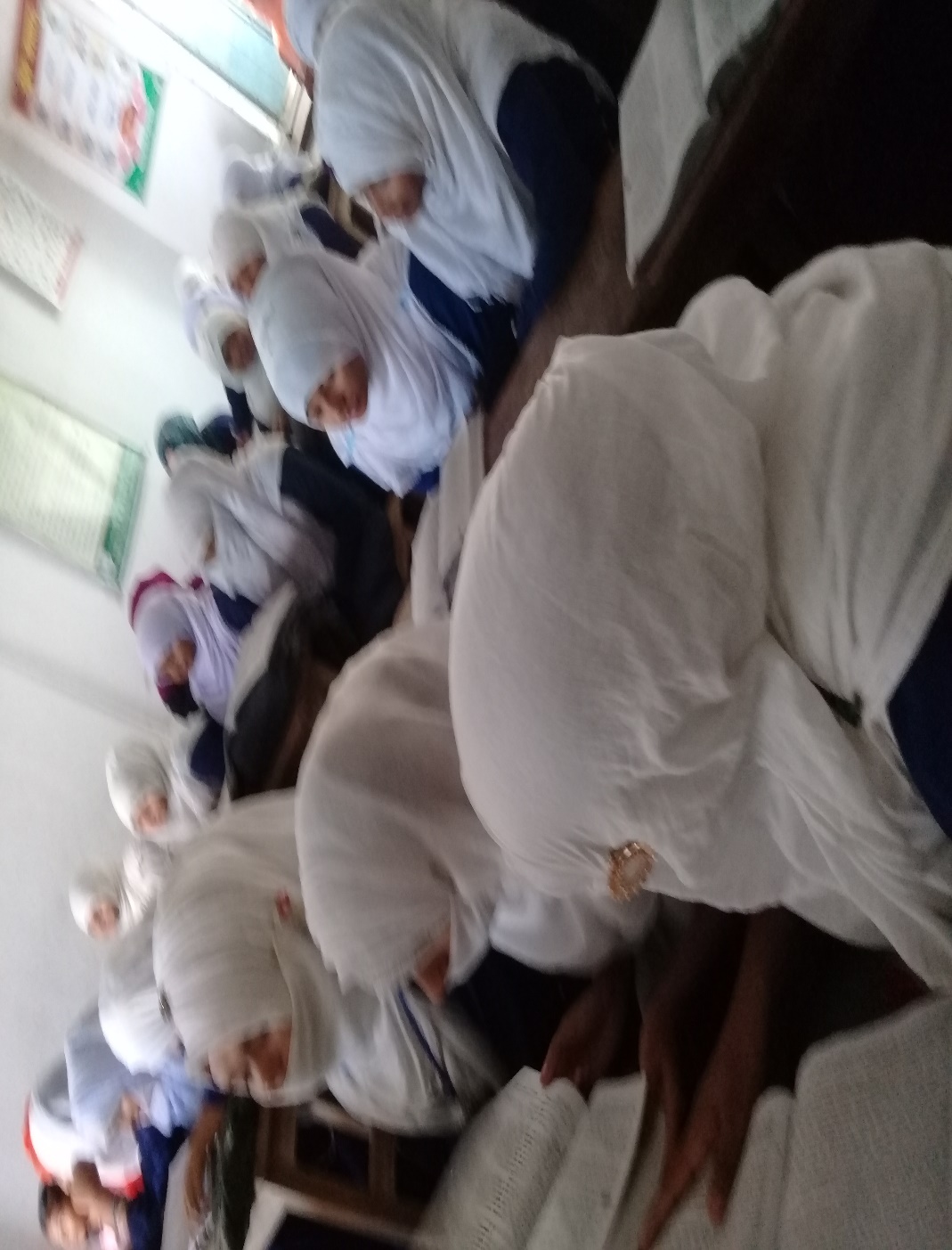 কবি মহাদেব সাহা-এর জীবনী সংক্ষেপে ৫টি বাক্য লেখ।
আদর্শ পাঠ
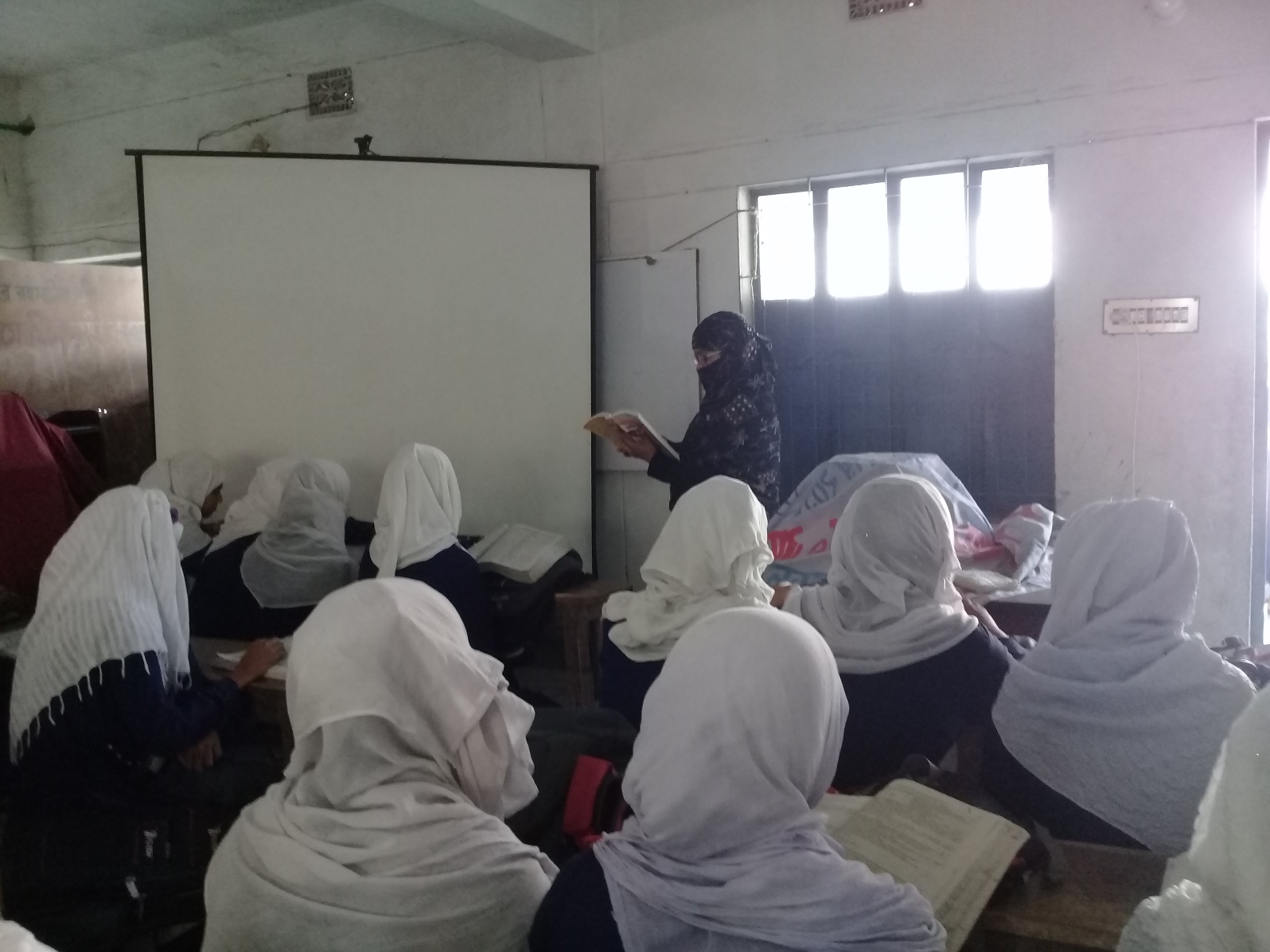 সরব পাঠ
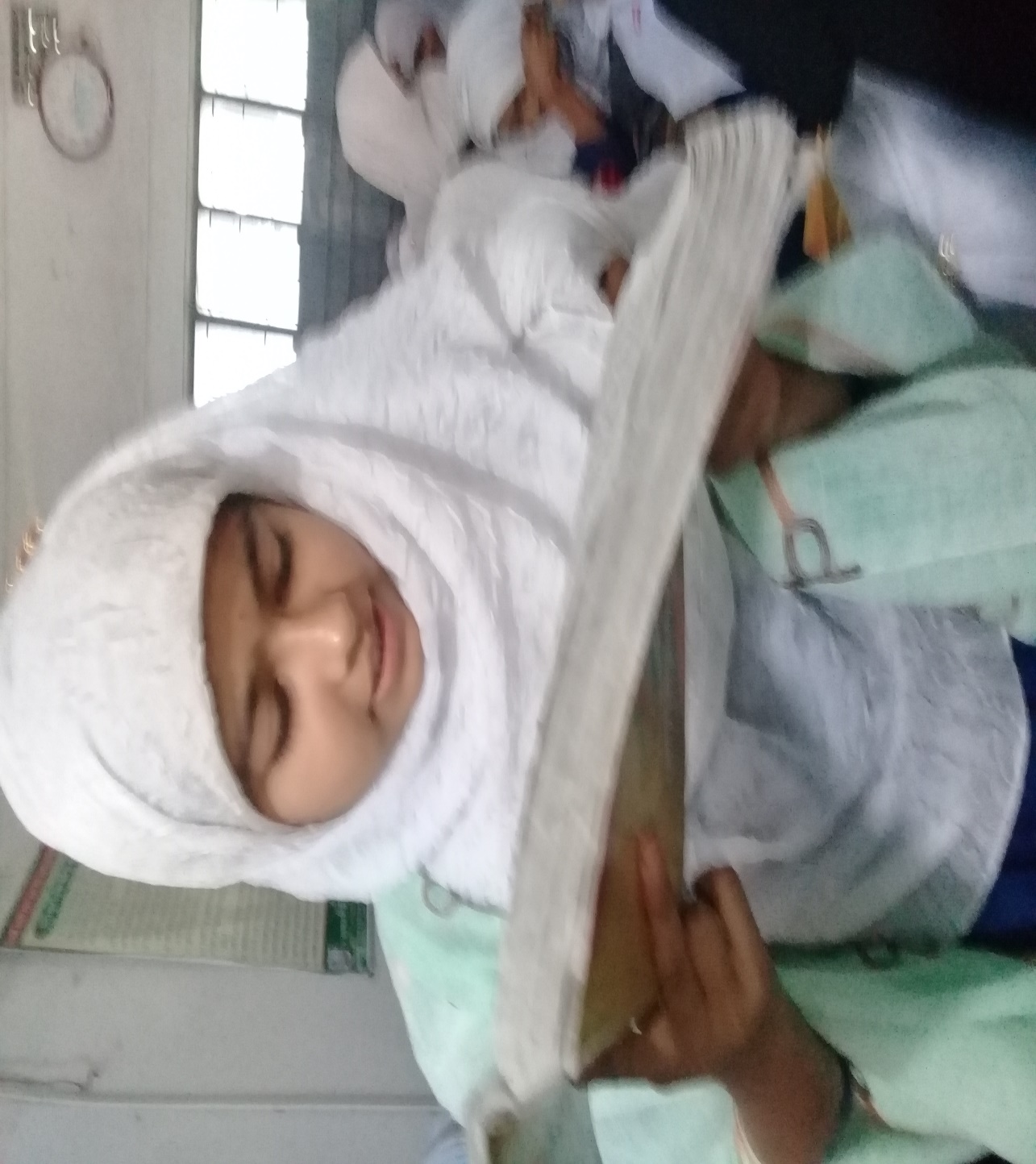 নতুন শব্দ ও বাক্য গঠন
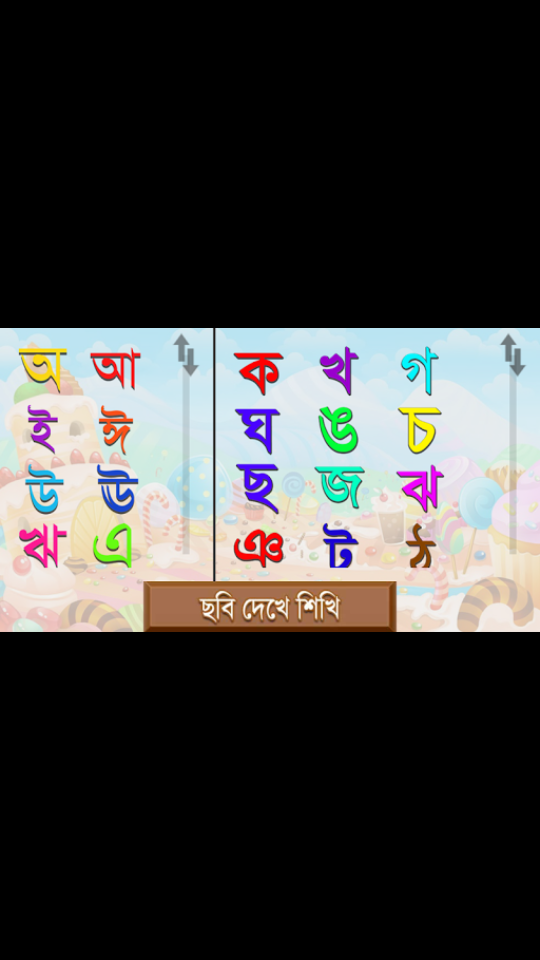 অক্ষর বলতে বর্ন এবং বৃহৎ অর্থে মাতৃভাষা বোঝানো হয়ে।
অক্ষর
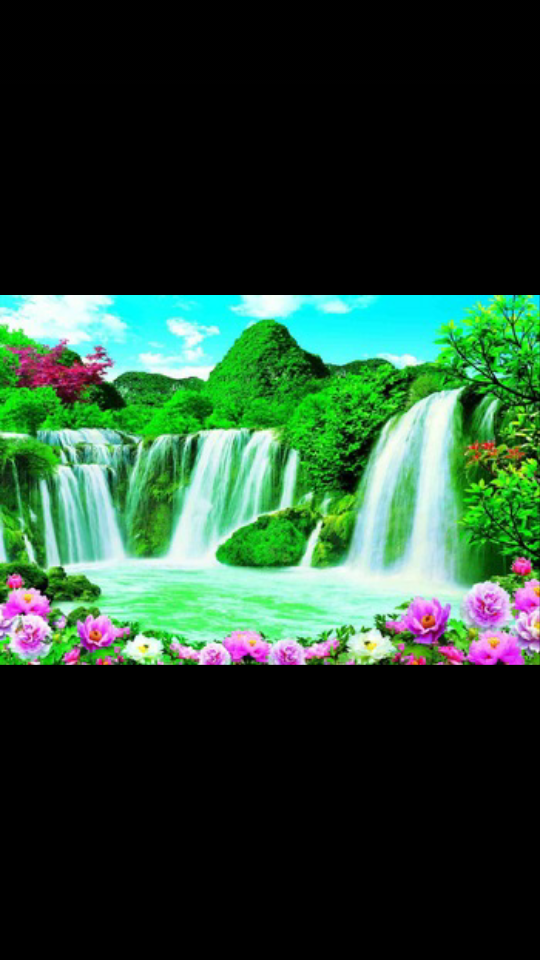 নির্ঝর
ঝর্ণা।
নতুন শব্দ ও বাক্য গঠন
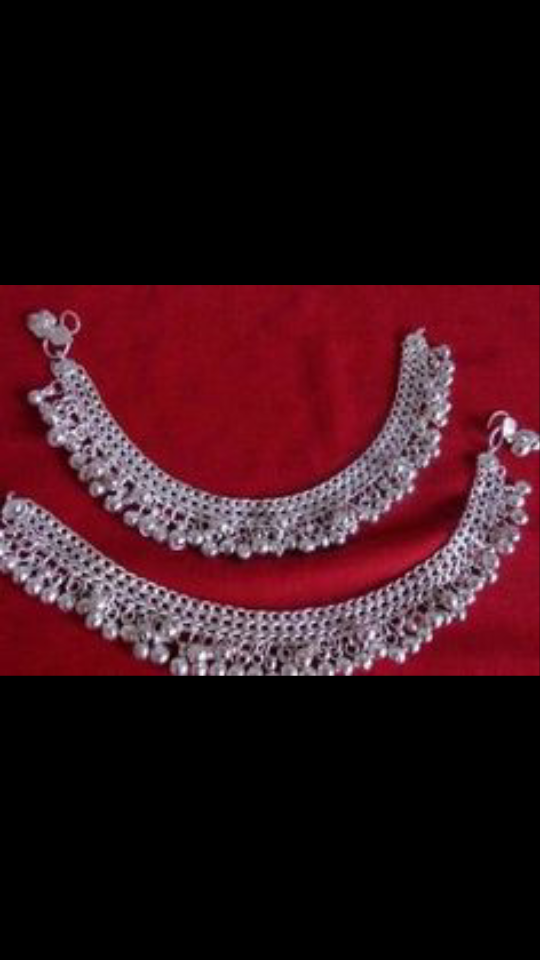 পায়ে পরার অলংকার। নুপুর সাধারণত মেয়েরা পায়ে পরে থাকে।
নুপুর
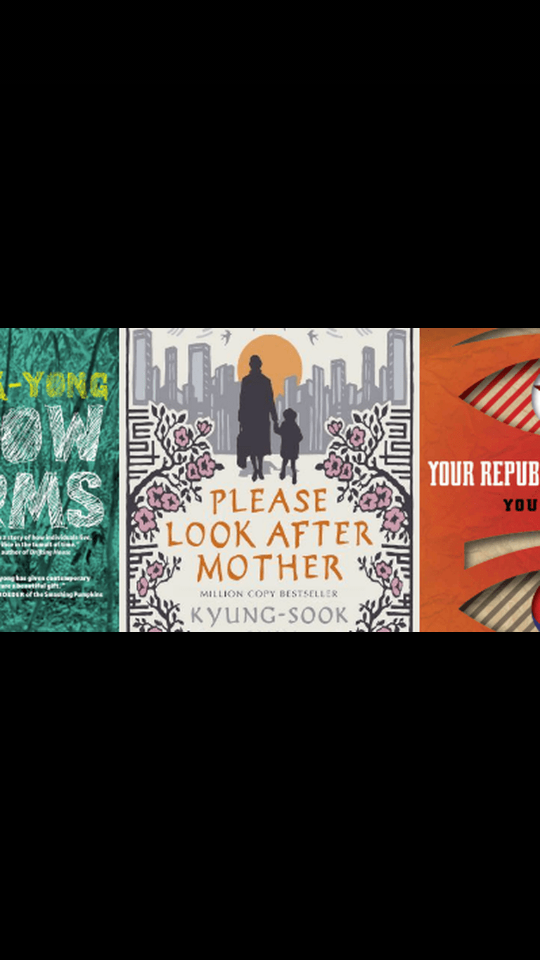 শিলালিপি
পাথরে খোদায় করে লেখা।
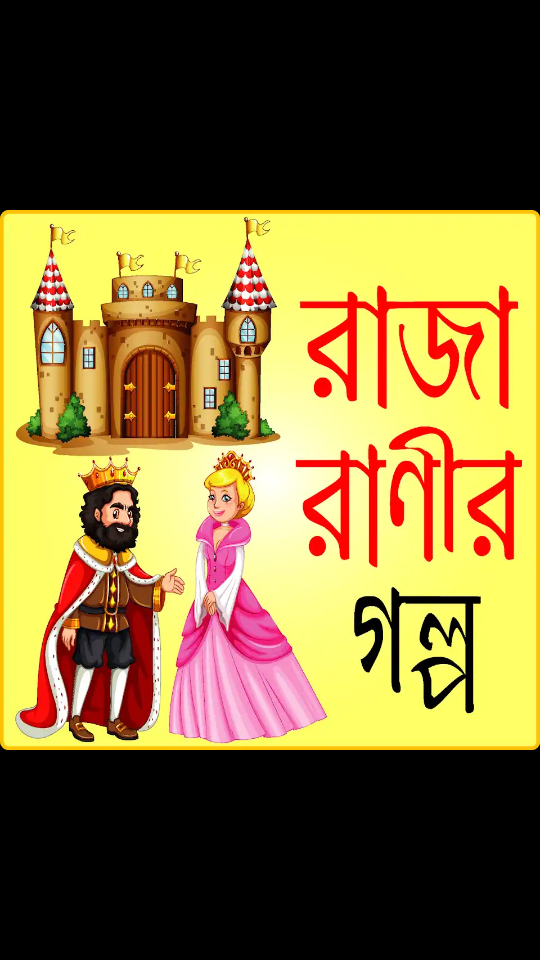 রাজা রাণীর কাল্পনিক কাহিনি।
রুপকথা
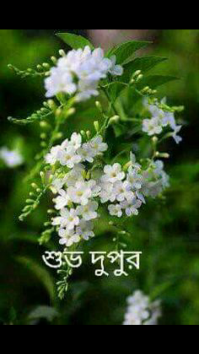 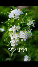 জোড়ায় কাজ
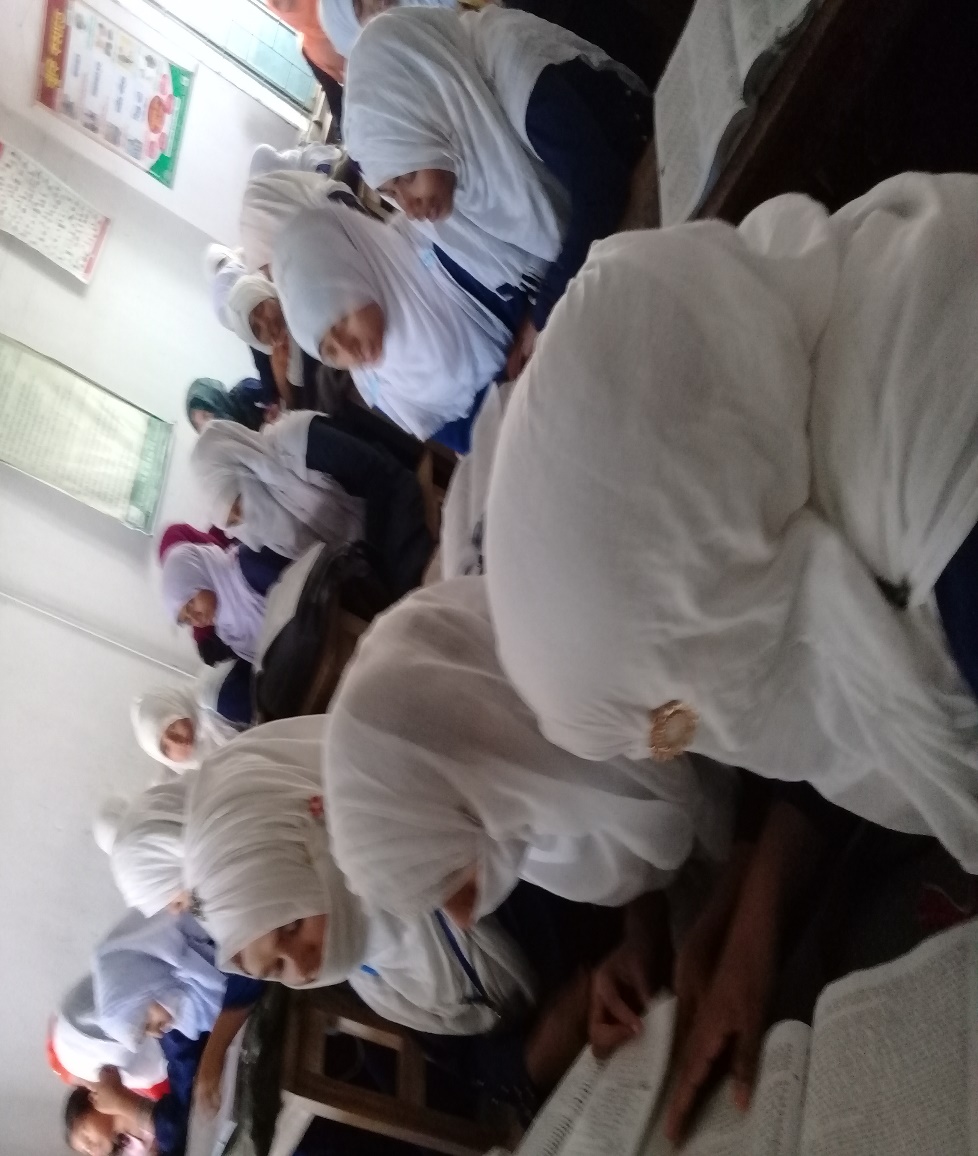 নির্ঝর,নুপুর,শিলালিপি শব্দগুলো দিয়ে জোড়ায় আলোচনা করে ২টি করে বাক্য লেখ।
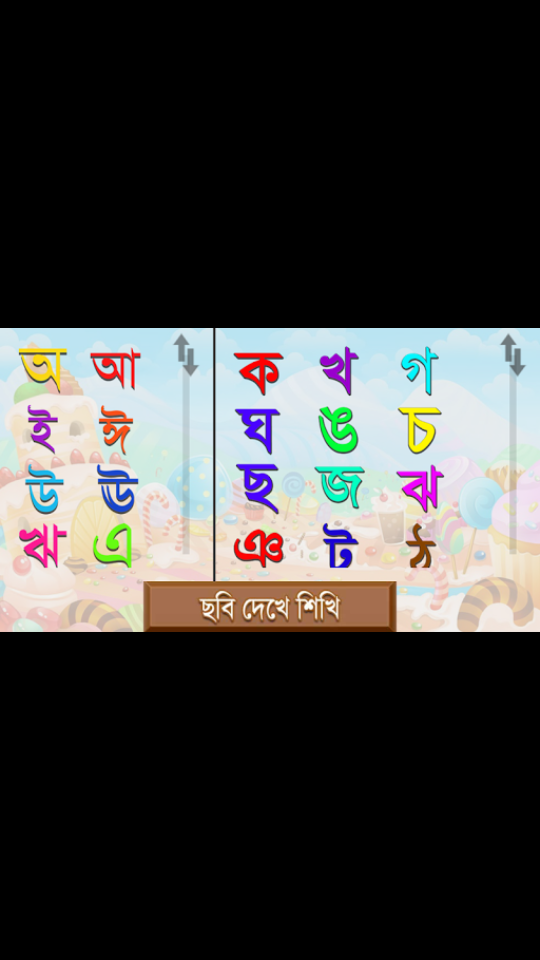 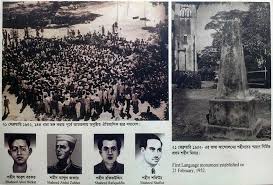 যেন নির্ঝর
এই অক্ষরে
ছুটে চলে অবিরাম
দিচ্ছে পাহারা
যেন কিছু তারা
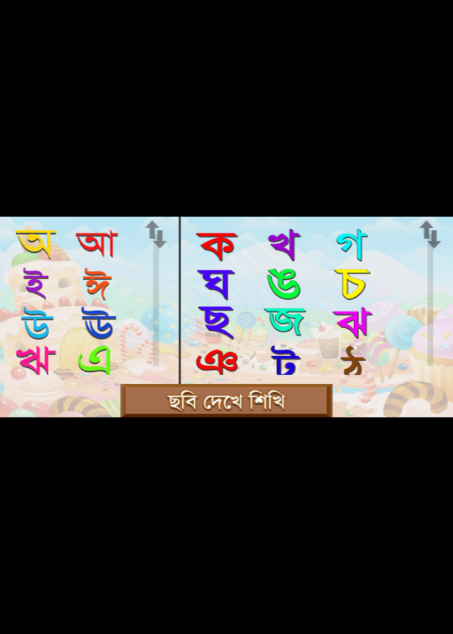 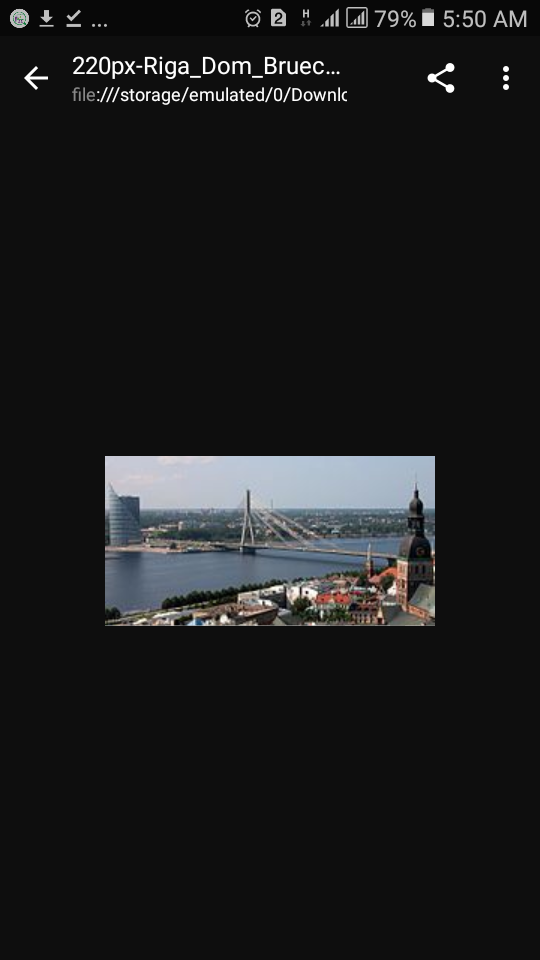 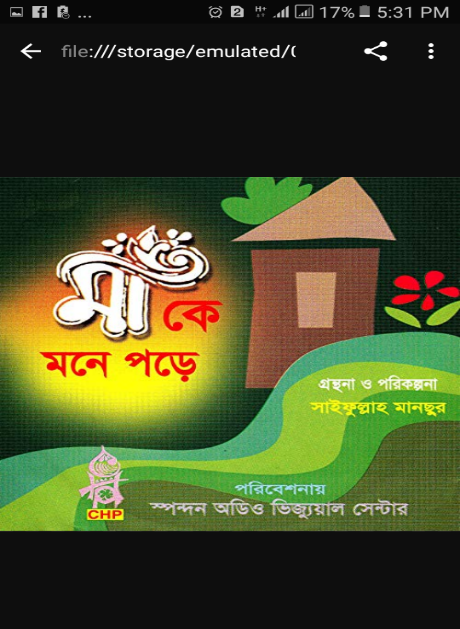 এই অক্ষরে
মাকে মনে পড়ে
মন হয়ে যায় নদী,
আর কিছু তাই
পাই বা না পাই
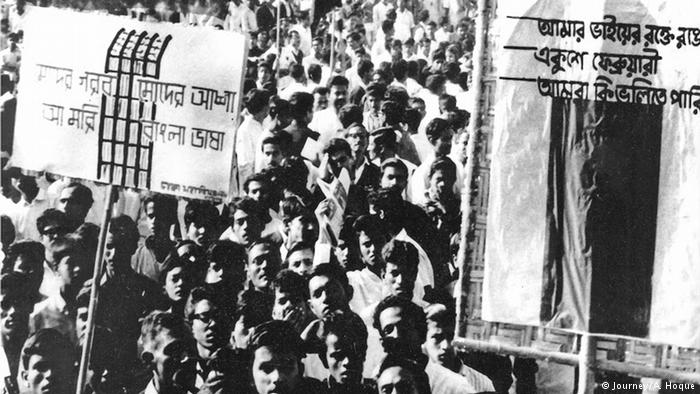 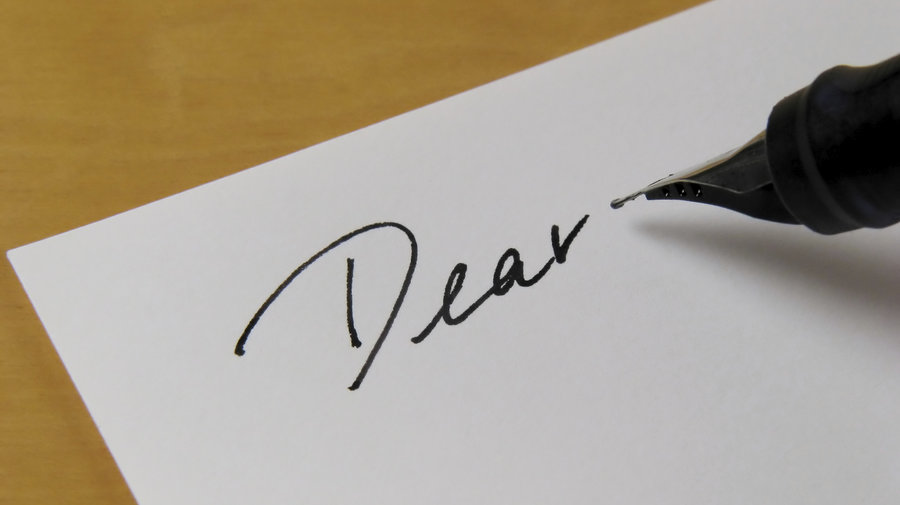 চিঠাখানা পাই যদি।
সেই উপমায়
মন ভরে যায়
দেখি অপরুপ ছবি
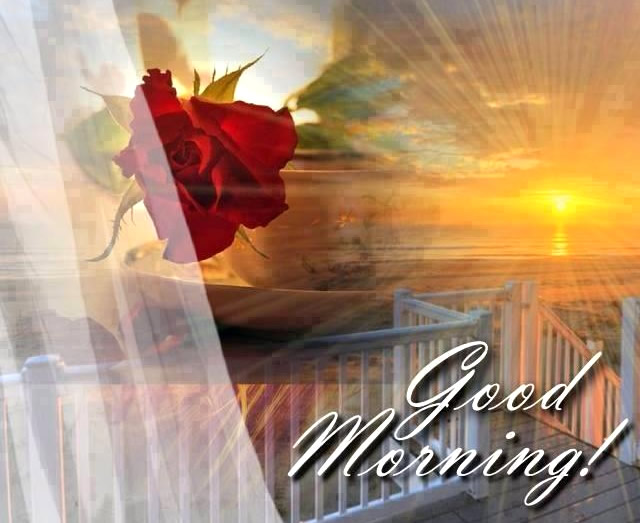 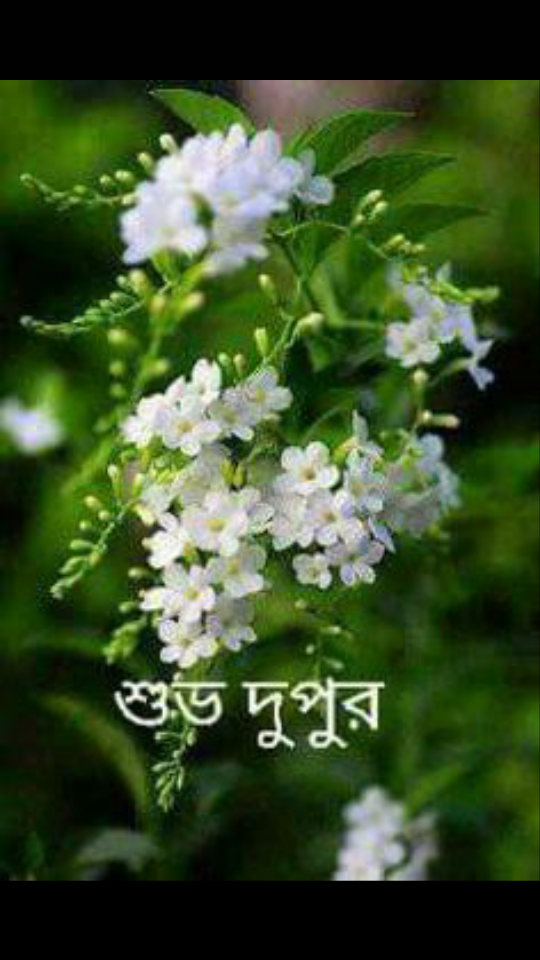 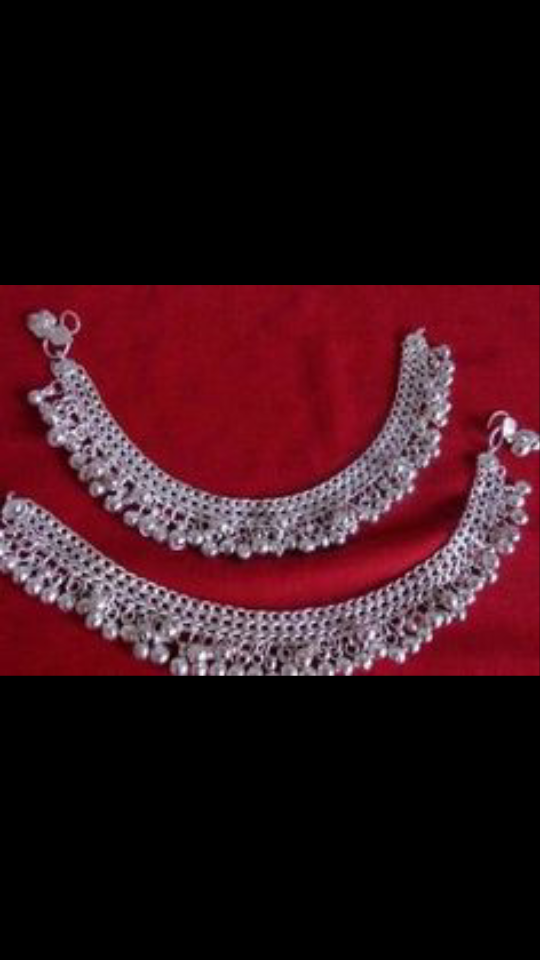 সকাল দুপুর
সুরের নুপুর
বাজায় উদাস কবি
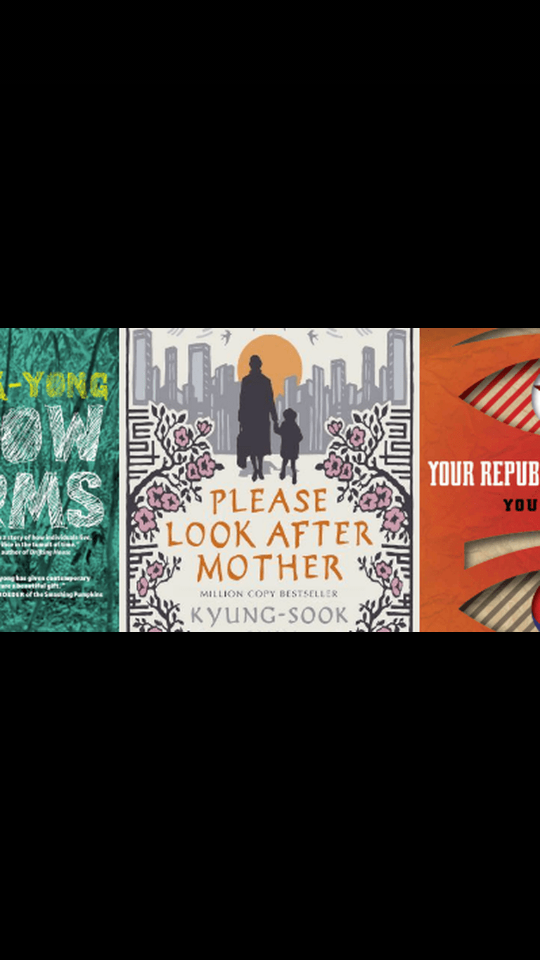 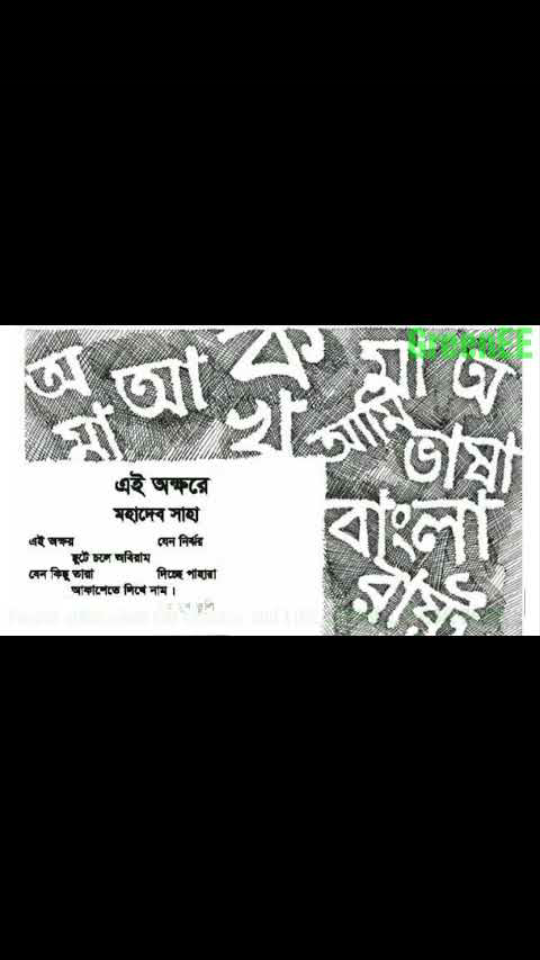 কঠিন পাথরে
এই অক্ষরে
শিলালিপি লেখা হয়,
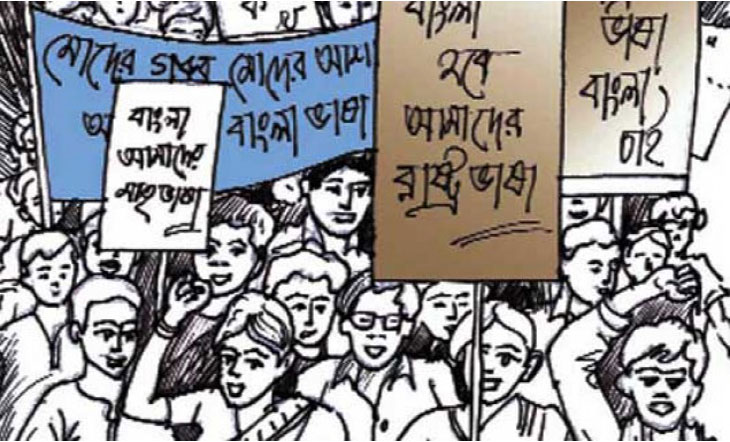 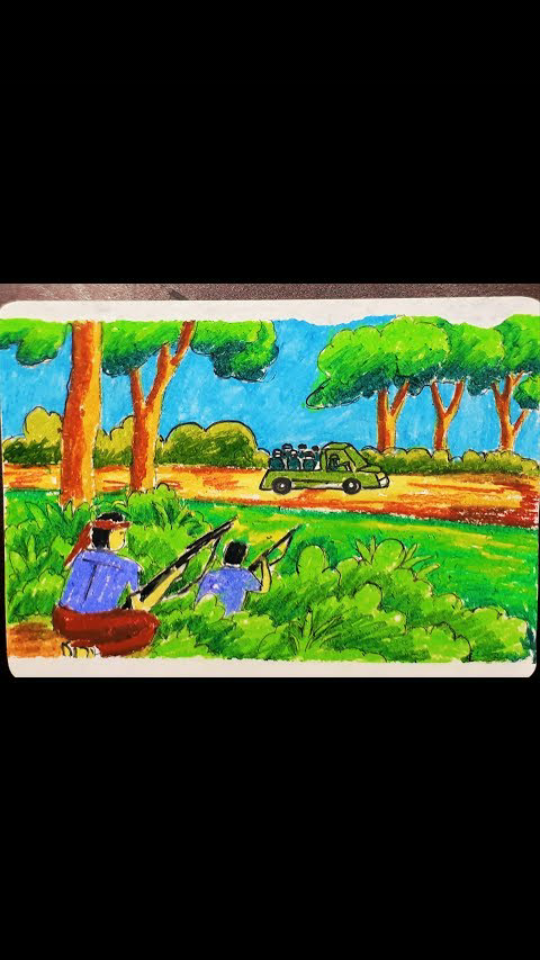 এই ভাষা দিয়ে
গান লিখে নিয়ে
যুদ্ধ করেছি জয়
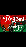 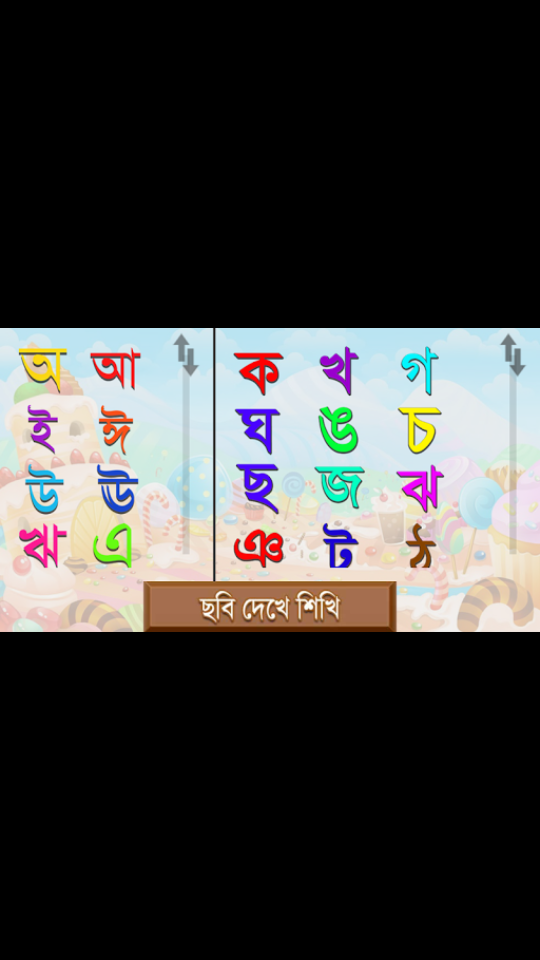 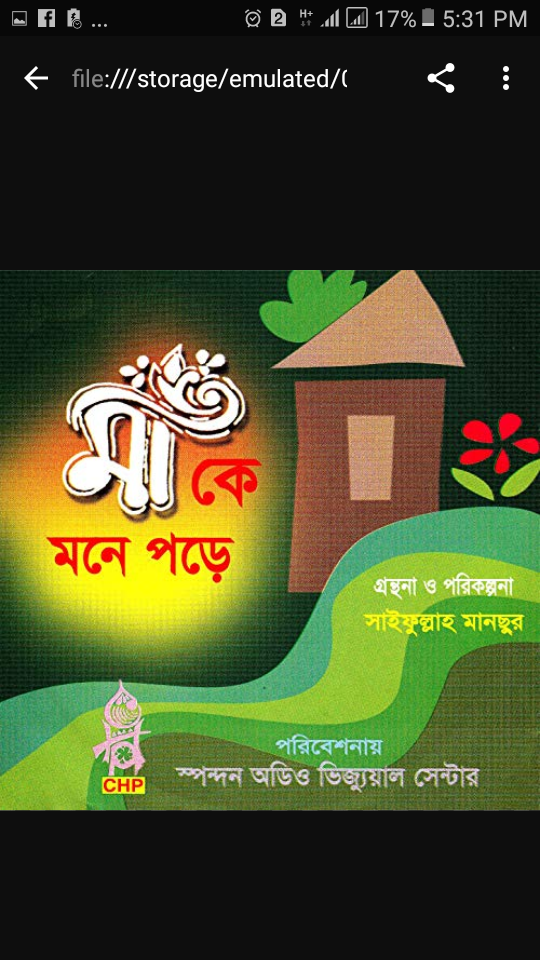 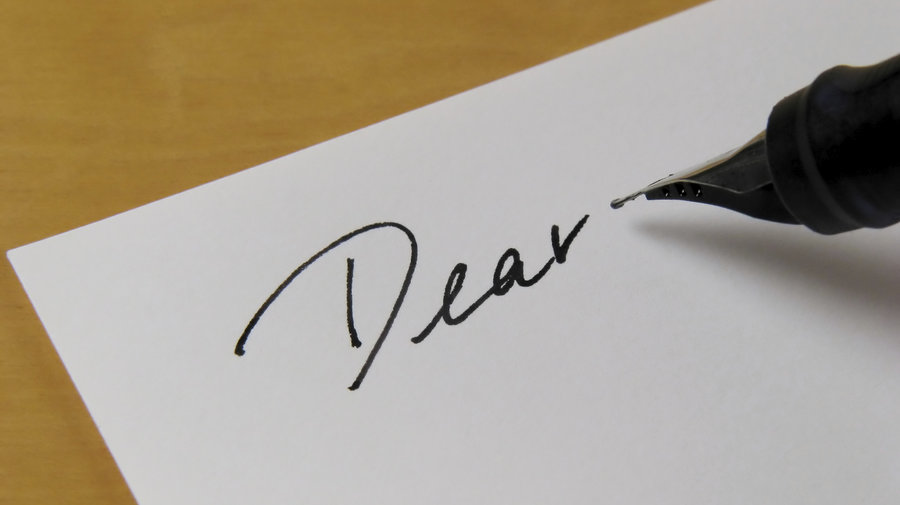 প্রথম লেখা শুরু হয় অ আ অক্ষর দিয়ে।
মাকেই মনে পড়ে।
বিভিন্ন ভাষায় চিঠি লেখা হয়।
সঠিক উত্তরের জন্য ক্লিক
মূল্যায়ন
এই কবিতায় কাকে মনে পড়ার কথা বলা হয়েছে?
কবি মহাদেব সাহা জন্মগ্রহন করেন।
ক।  দেশকে
ক।  ১৯৩৪সালে
খ।  ১৯৪৫সালে
খ।  কবিকে
গ। মাকে
গ।  ১৯৫৪সালে
ঘ।  ভাষাকে
ঘ।  ১৯৪৪সালে
বাড়ির কাজ
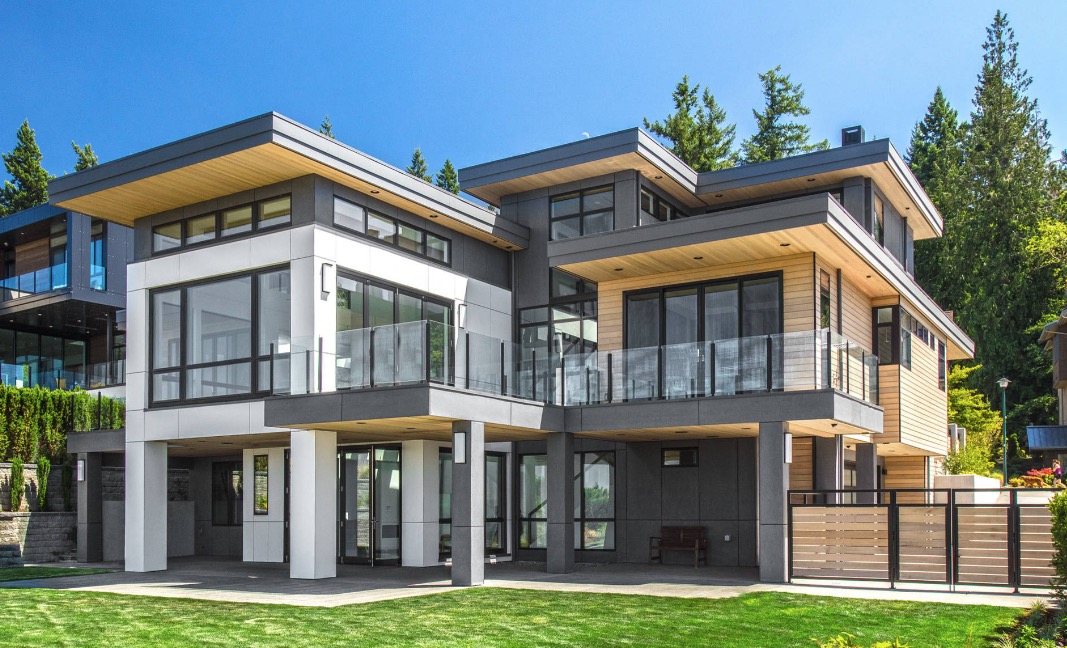 এই অক্ষরে –মাকে মনে পড়ে,
এ বিষয়ে ১০ লাইন ১টি প্রতিবেদন লিখে আনবে।
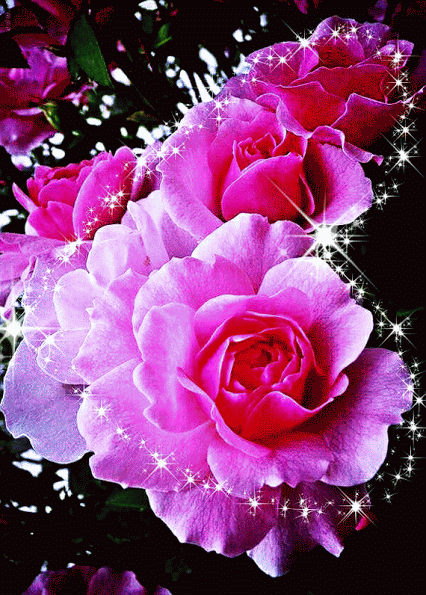 ধন্যবাদ
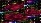